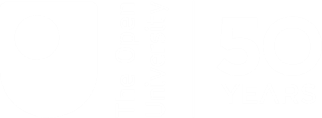 Using social media to guide teacher participation and development: 
Cisco MOOC experience
ESTEEM May 2019
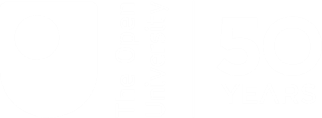 Potted Back Story!
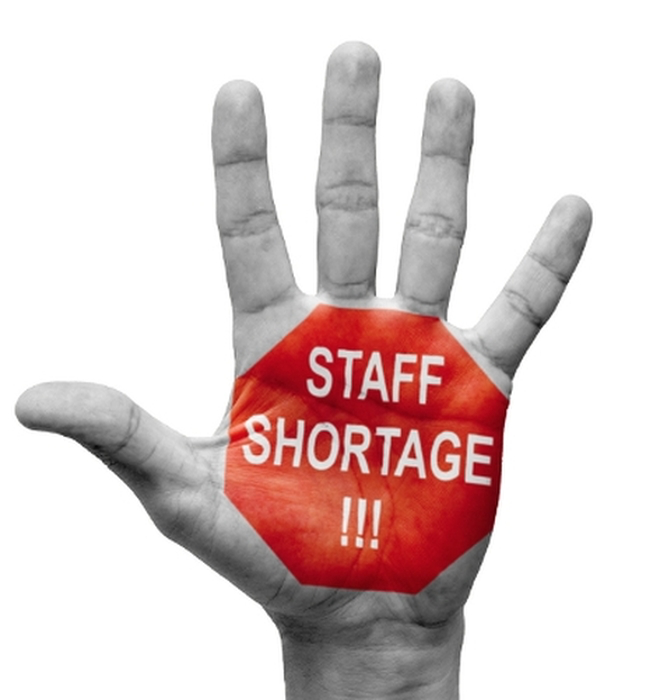 Recognising a Digital Skills Shortage
Amongst Teachers!
Supported by Cisco Systems
Focussed on Network Engineering, Hardware Systems Support – more recently adding Python, Linux and CyberSecurity
[Speaker Notes: LINK BULLETS

Following Laura’s style previously - Clear / Ordered / Opportunity to input into during the meeting  - almost workshop style / then Circle back at the end


Would want Andrew/ Nuno to see presentation before to input into – as setting the parameters of the partnership]
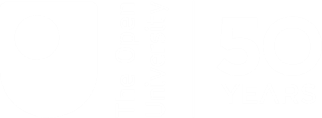 It is popular!
For the first course, we anticipated 300, instead attracted 1130! – Feb17
Then we saw 600 for a rerun (Oct 17), and 1192 on another course (Feb18)
Now with IoC (Institute of Coding) – we are seeing 2750+ since Feb19
Even more we already have 750+ queued for our Sept19 presentation
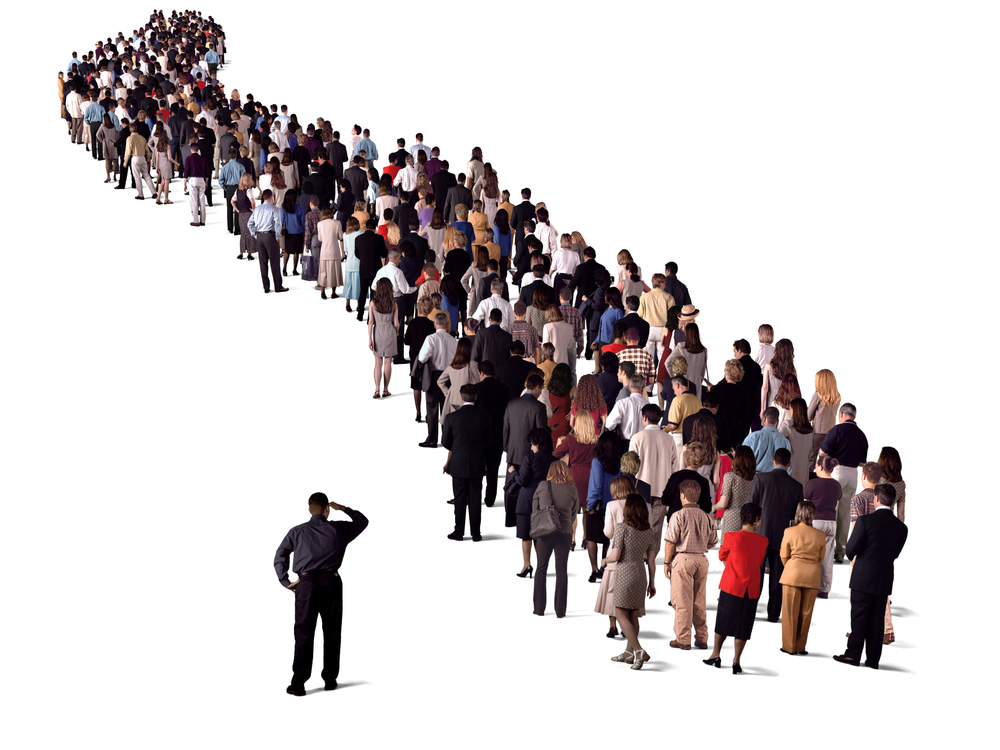 [Speaker Notes: LINK BULLETS

Following Laura’s style previously - Clear / Ordered / Opportunity to input into during the meeting  - almost workshop style / then Circle back at the end


Would want Andrew/ Nuno to see presentation before to input into – as setting the parameters of the partnership]
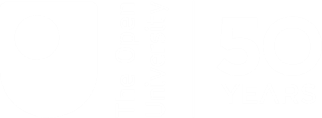 So!
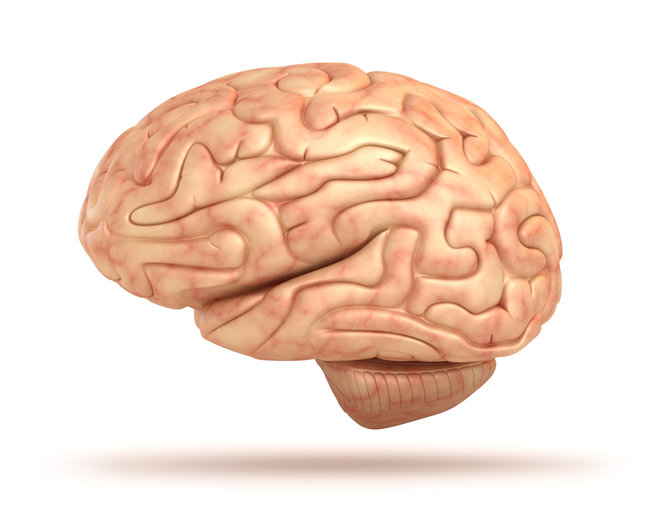 We created a hybrid xMOOC
[Speaker Notes: LINK BULLETS

Following Laura’s style previously - Clear / Ordered / Opportunity to input into during the meeting  - almost workshop style / then Circle back at the end


Would want Andrew/ Nuno to see presentation before to input into – as setting the parameters of the partnership]
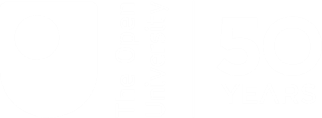 How!
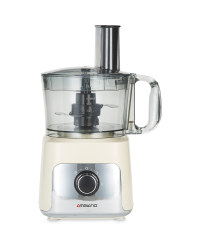 Blending:
Facebook Live – Optional Weekly Webinars
MailChimp – Weekly Digests
Social Media – Automation

Associated with relevant content online packaged content from Cisco NetAcad
[Speaker Notes: LINK BULLETS

Following Laura’s style previously - Clear / Ordered / Opportunity to input into during the meeting  - almost workshop style / then Circle back at the end


Would want Andrew/ Nuno to see presentation before to input into – as setting the parameters of the partnership]
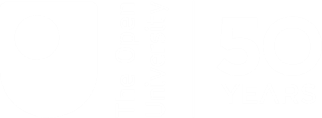 Facebook Live!
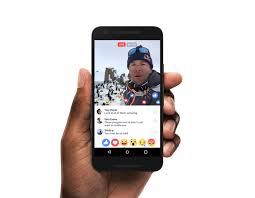 Live streaming direct to a Facebook Page – via phone, browser or application (such as OBS)
Weekly sessions, based on course study schedule
Facebook allows sessions <=90mins to auto-record to page
3400+ followers!
https://www.facebook.com/OpenUniversityCiscoASC/
[Speaker Notes: LINK BULLETS

Following Laura’s style previously - Clear / Ordered / Opportunity to input into during the meeting  - almost workshop style / then Circle back at the end


Would want Andrew/ Nuno to see presentation before to input into – as setting the parameters of the partnership]
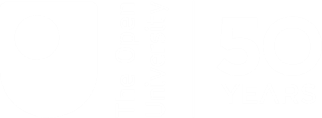 MailChimp!
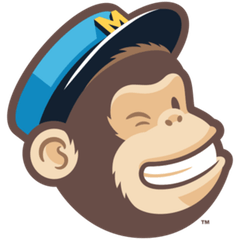 Weekly emails – setting the pace (heart beat)
Study guidance – when deadlines occur, assessment requirements as well as ‘how to’ information.
[Speaker Notes: LINK BULLETS

Following Laura’s style previously - Clear / Ordered / Opportunity to input into during the meeting  - almost workshop style / then Circle back at the end


Would want Andrew/ Nuno to see presentation before to input into – as setting the parameters of the partnership]
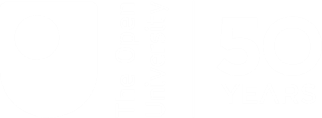 Automation!
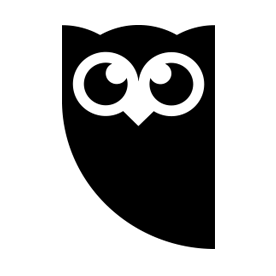 Daily social media posts – scheduled by Hootsuite
Subject and context relevant
Subject and study experience reminders
[Speaker Notes: LINK BULLETS

Following Laura’s style previously - Clear / Ordered / Opportunity to input into during the meeting  - almost workshop style / then Circle back at the end


Would want Andrew/ Nuno to see presentation before to input into – as setting the parameters of the partnership]
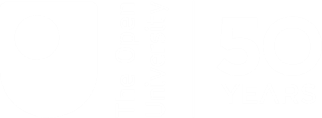 NetAcad!
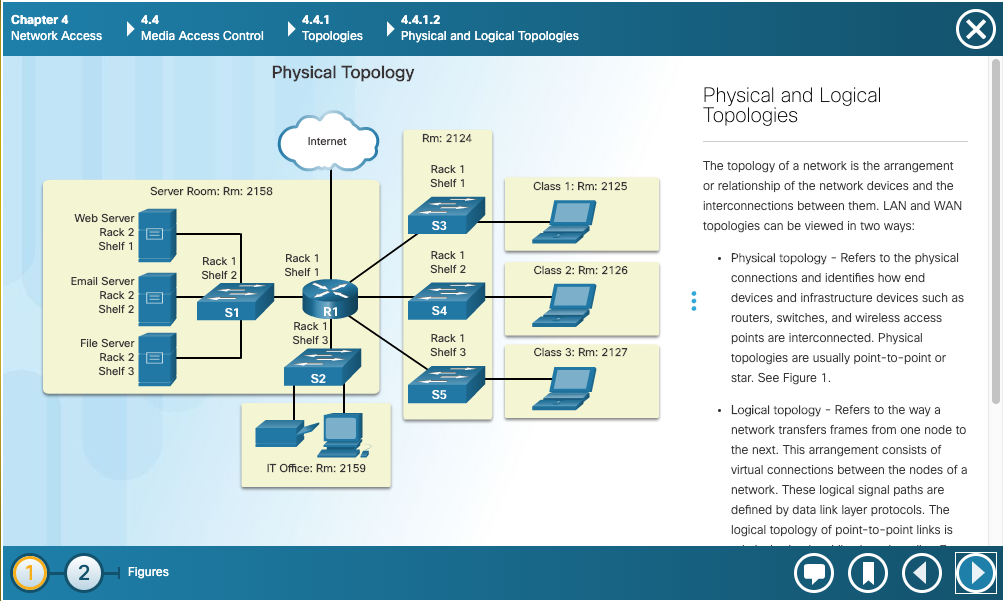 [Speaker Notes: LINK BULLETS

Following Laura’s style previously - Clear / Ordered / Opportunity to input into during the meeting  - almost workshop style / then Circle back at the end


Would want Andrew/ Nuno to see presentation before to input into – as setting the parameters of the partnership]
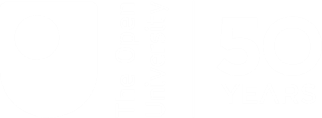 Engagement - Facebook!
Half Term
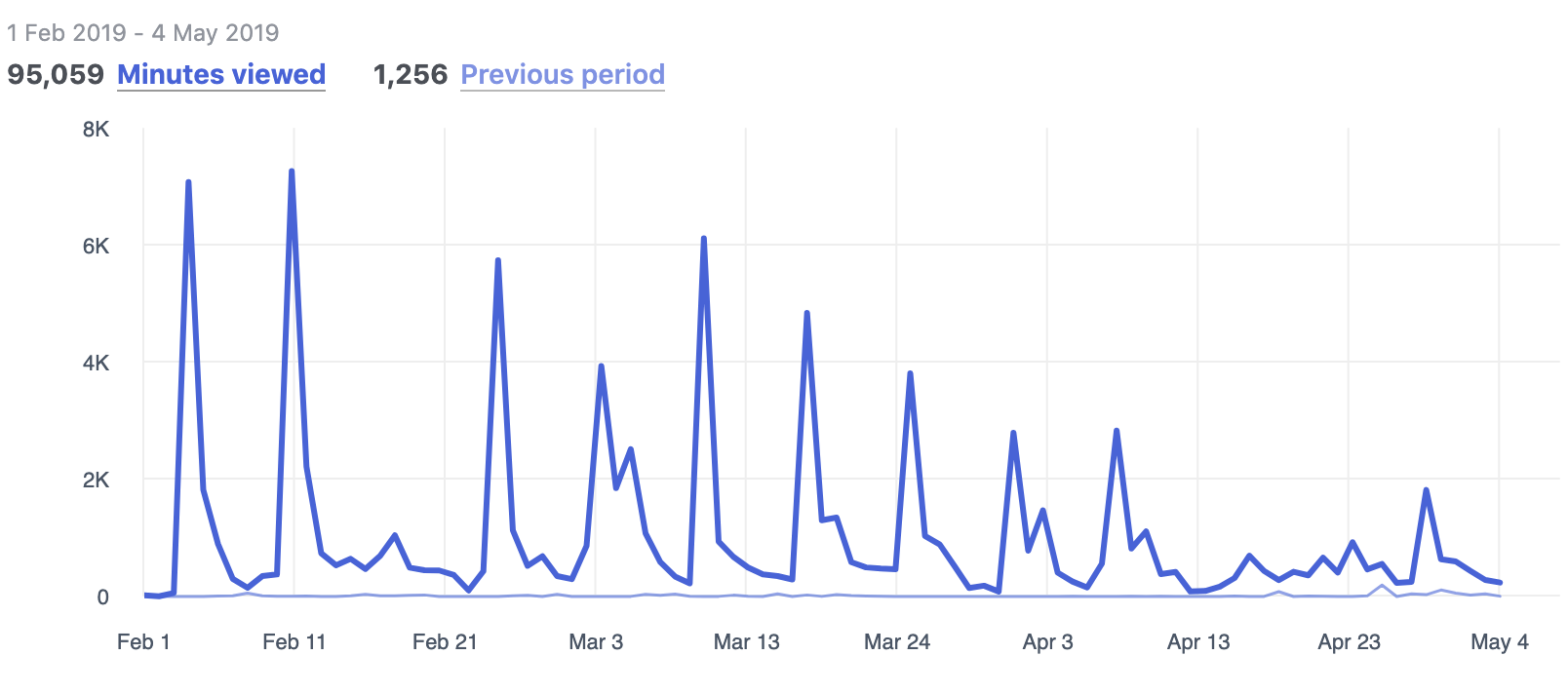 Easter
[Speaker Notes: LINK BULLETS

Following Laura’s style previously - Clear / Ordered / Opportunity to input into during the meeting  - almost workshop style / then Circle back at the end


Would want Andrew/ Nuno to see presentation before to input into – as setting the parameters of the partnership]
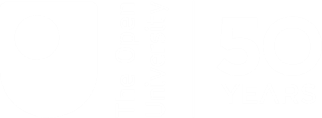 Engagement - NetAcad!
Half Term
Easter
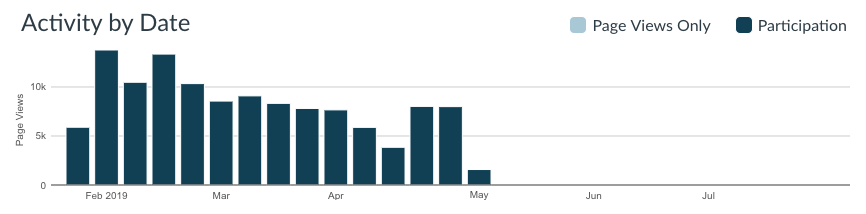 [Speaker Notes: LINK BULLETS

Following Laura’s style previously - Clear / Ordered / Opportunity to input into during the meeting  - almost workshop style / then Circle back at the end


Would want Andrew/ Nuno to see presentation before to input into – as setting the parameters of the partnership]
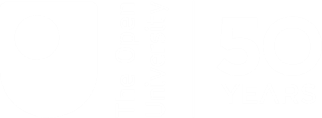 Retention!
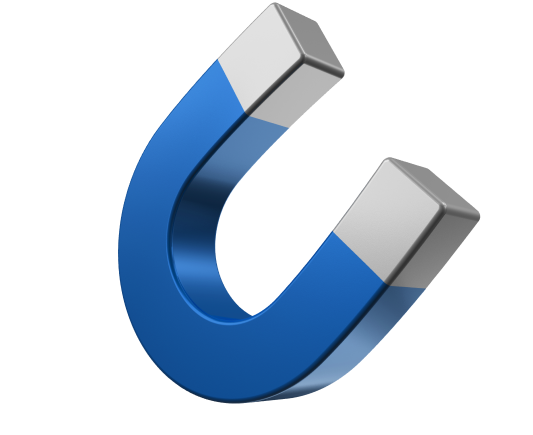 22%, 23%, 35% from previous hybrid xMOOCs – potentially supporting (Hone and Said 2016) – interaction has an effect on MOOC retention
Current figures, yet to be seen
Exploring the factors affecting MOOC retention: A survey study
Author links open overlay panel Kate S.HoneaGhada R.El Saidb Computers & Education
Volume 98, July 2016, Pages 157-168
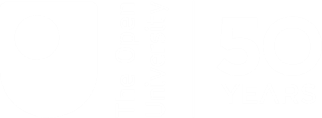 So What!
We have Cisco rethinking their global ‘teacher training’ model
It has opened up our reach into a broader education community
We are attracting interest from other ‘vendors’ around our ability to reach underserved communities of practice
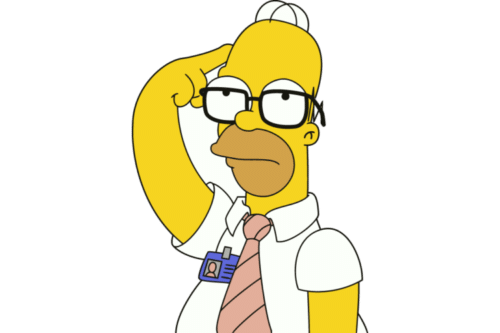 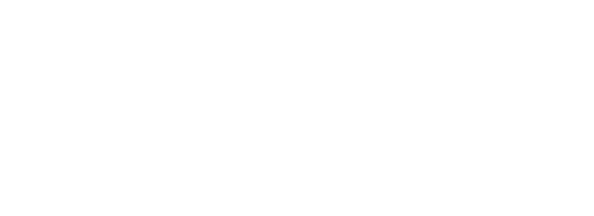